ЭЛЕКТРОТРАВМЫ
ОКАЗАНИЕ ПЕРВОЙ ПОМОЩИ
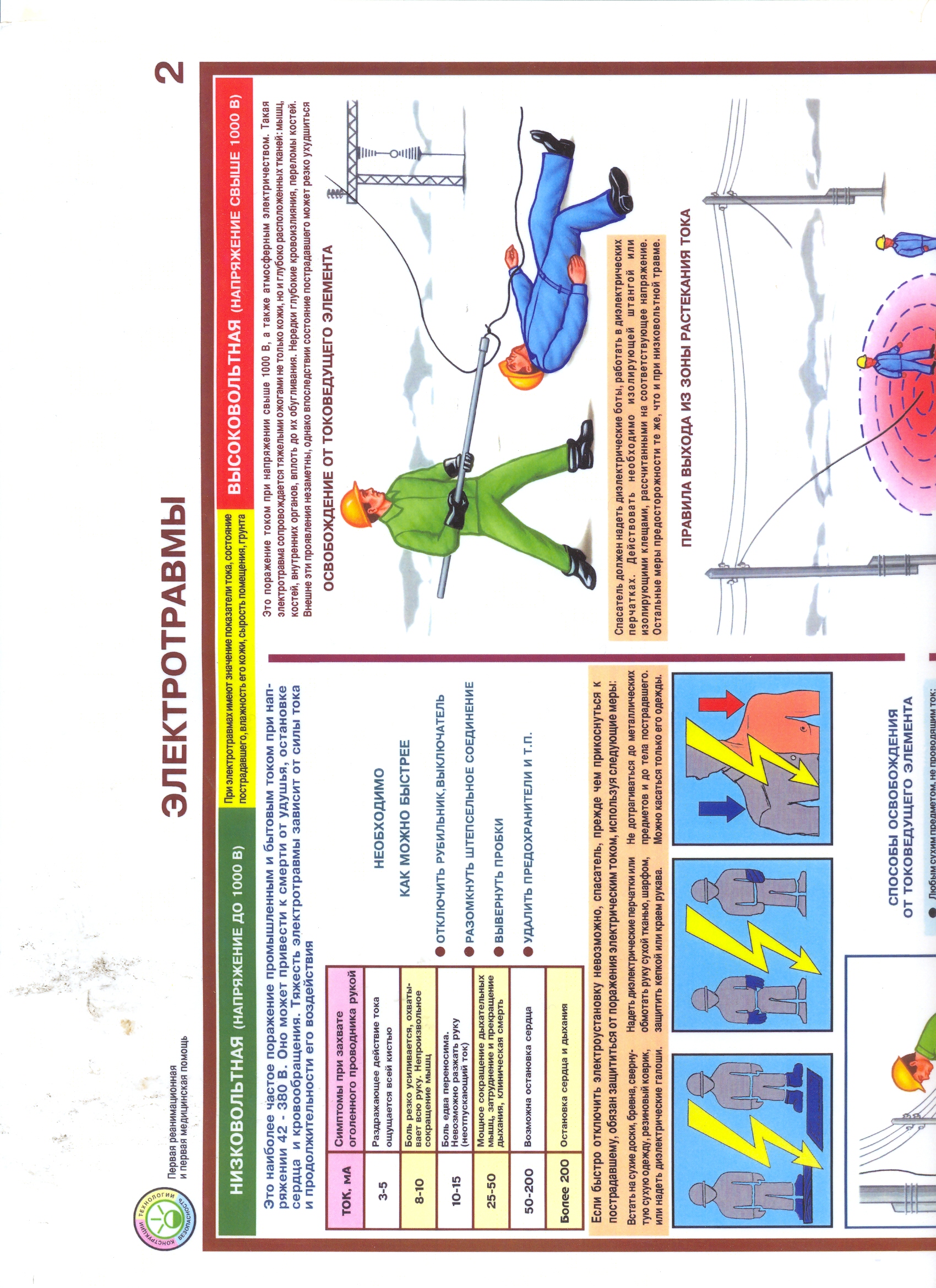 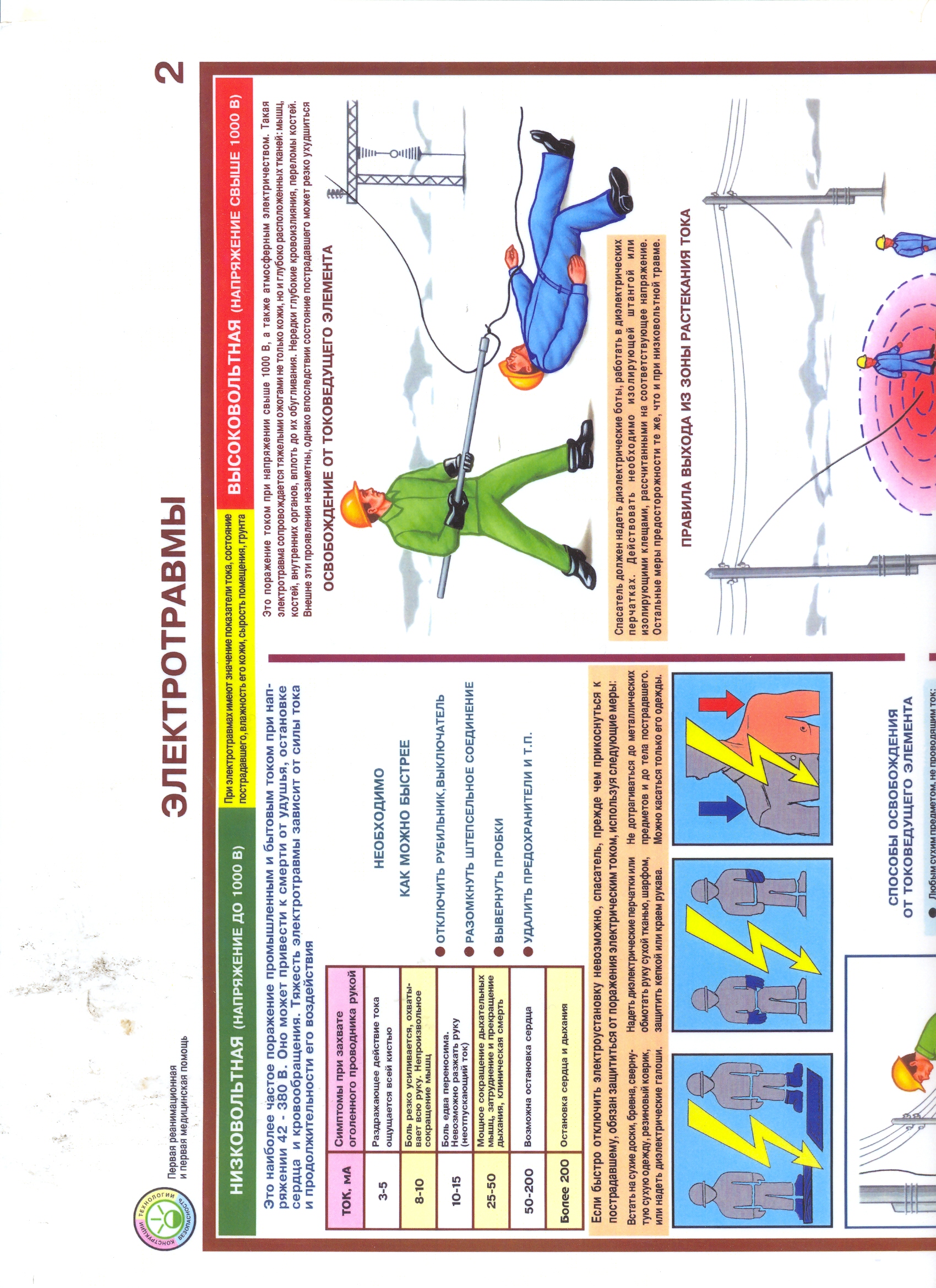 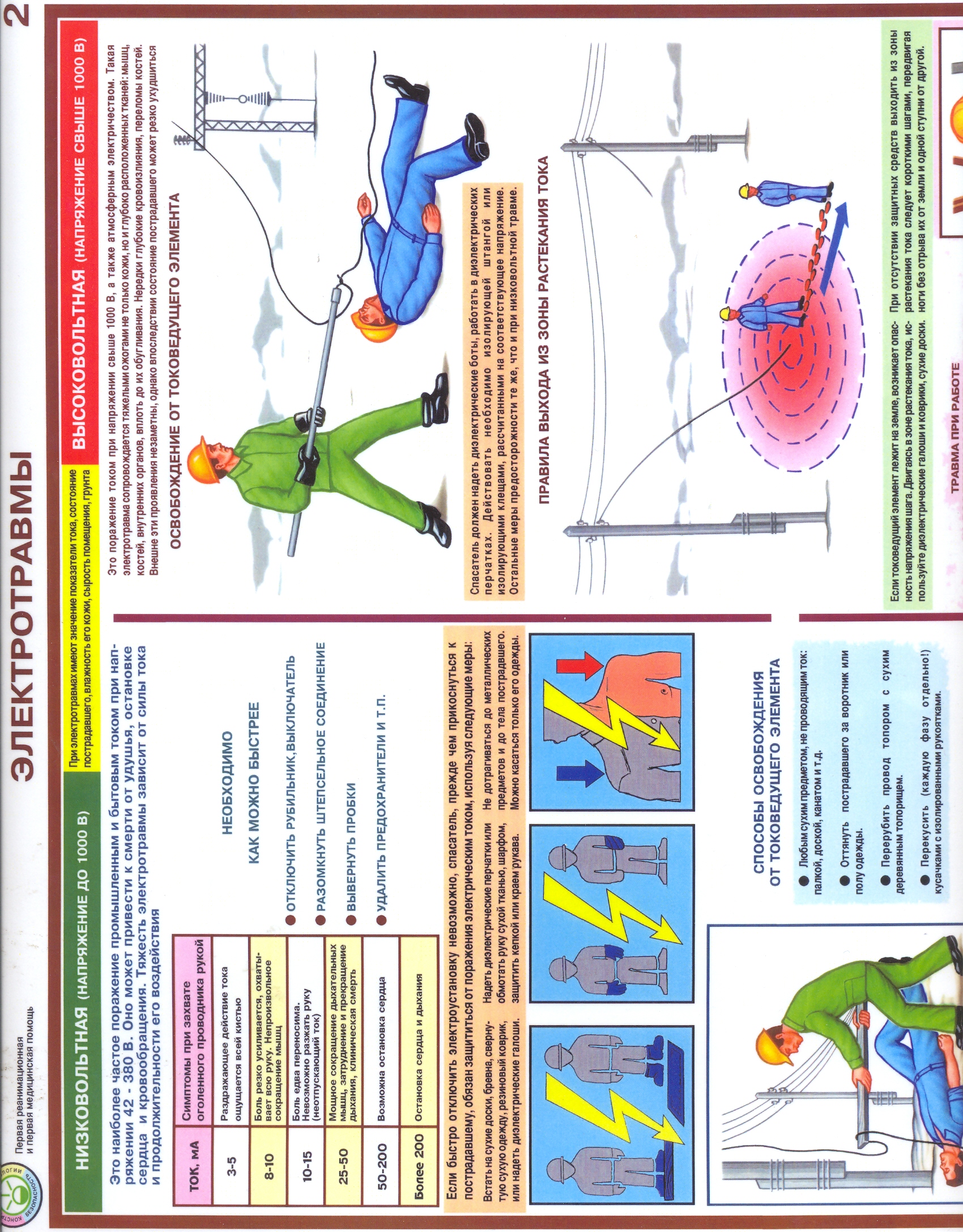 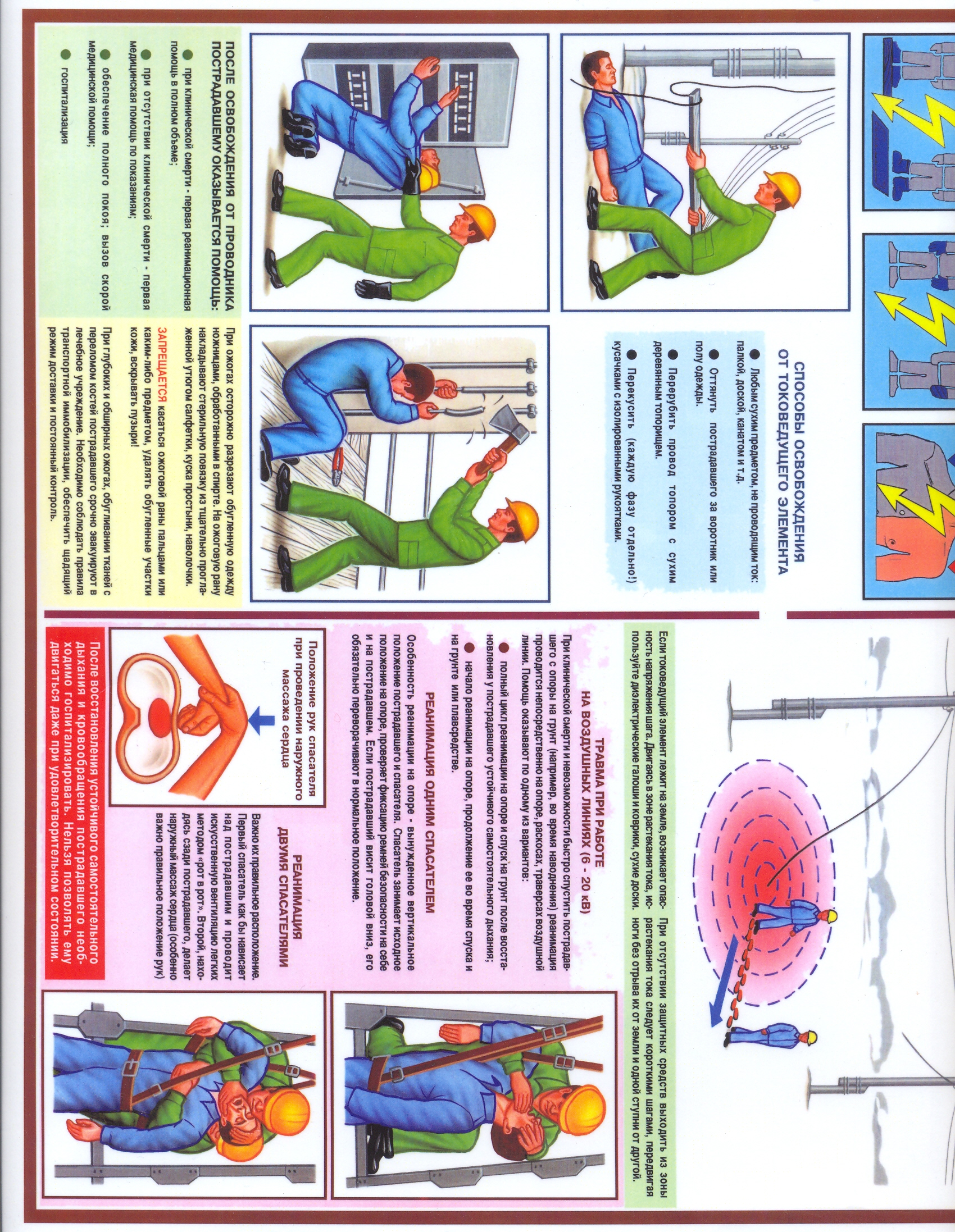 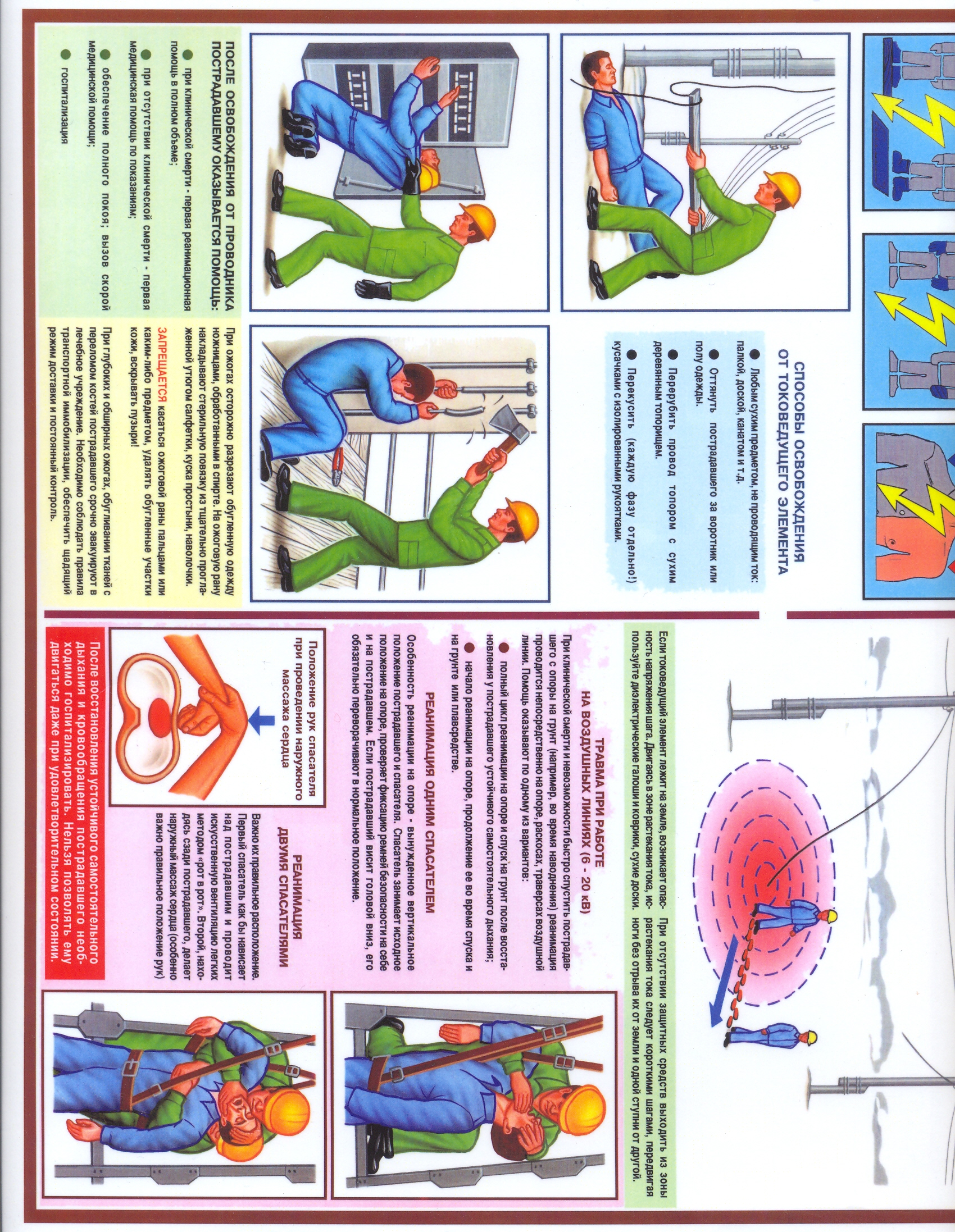